Qu'est-ce que la pauvreté?
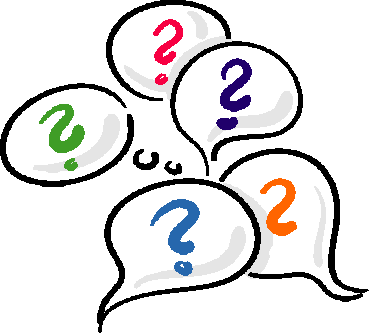 La pauvreté est la faim.
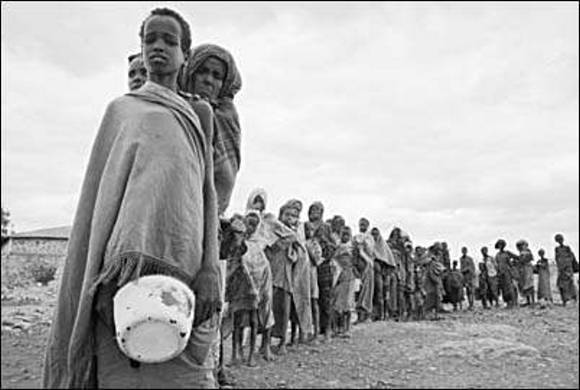 La pauvreté est l'absence d'abri.
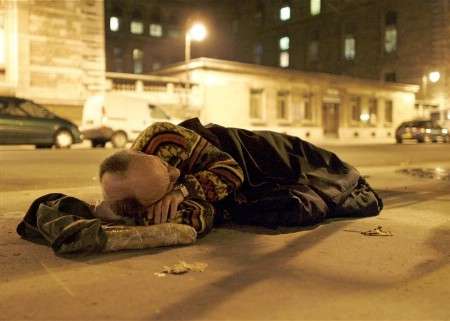 La pauvreté est le fait d'être malade et de ne pouvoir consulter un médecin.
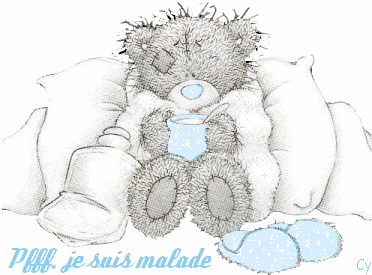 La pauvreté est le fait de ne pouvoir aller à l'école et de ne pas savoir lire.
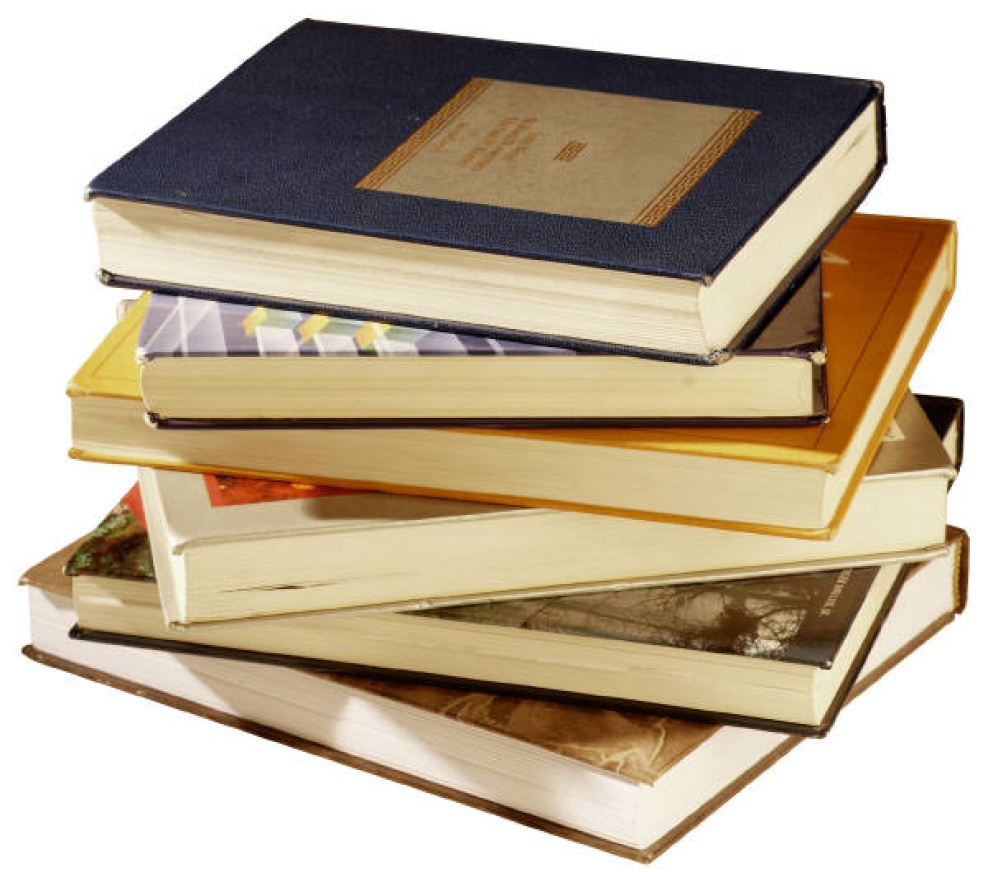 La pauvreté est le fait de vivre au jour le jour.
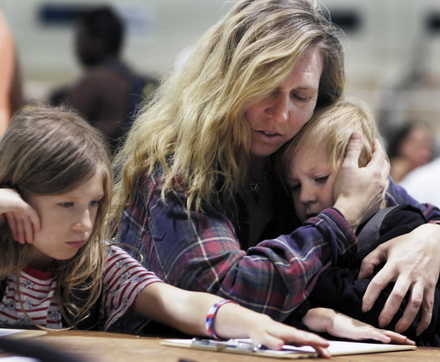 La pauvreté est la perte d'un enfant à la suite d'une maladie provoquée par de l'eau contaminée.
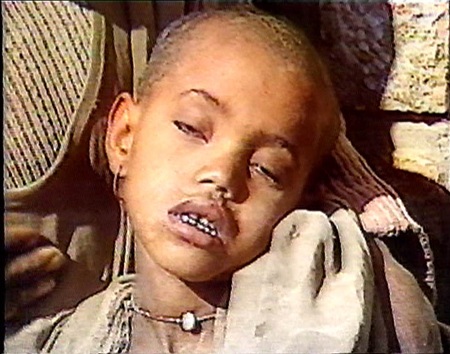 La pauvreté, c’est …
ÉVITABLE
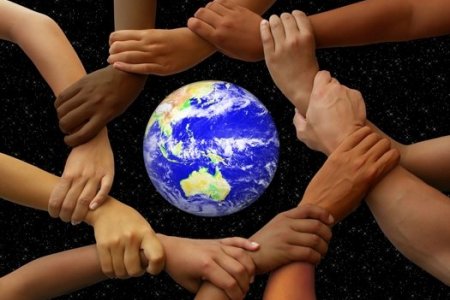